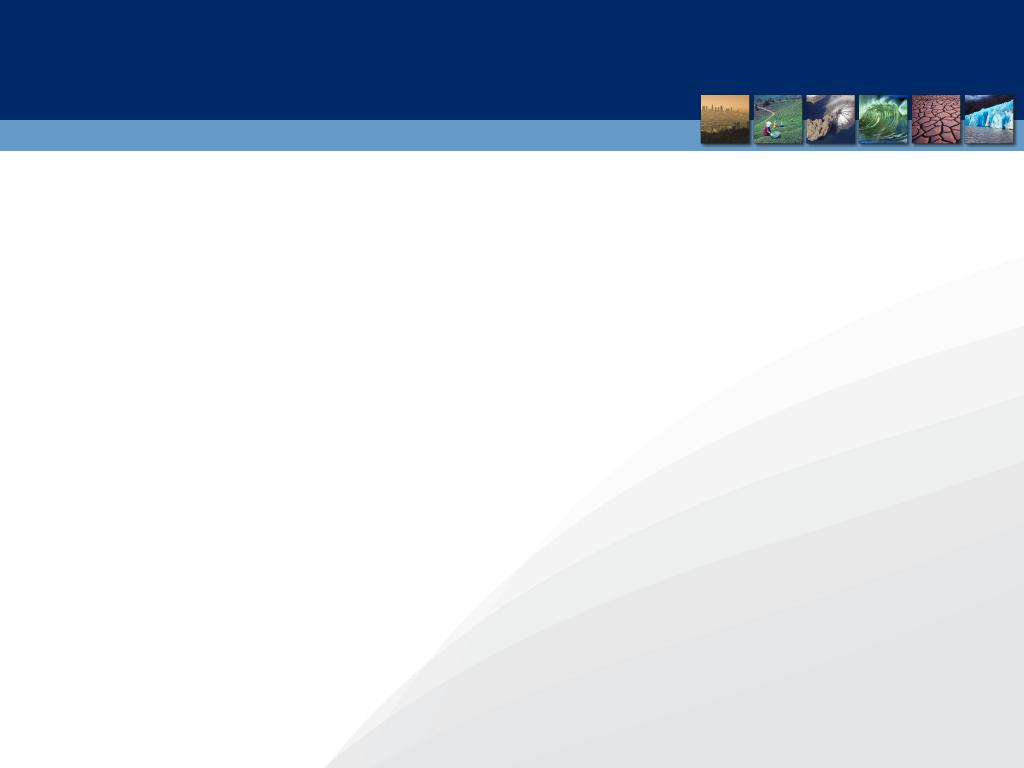 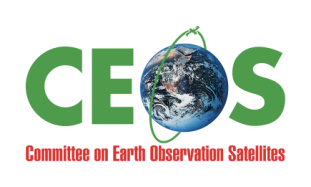 Climate Session – Concluding Discussion
What are the roles for the Virtual Constellations and WGClimate in the coordination of ECV development;  is the proposed approach/focus acceptable?
Does the Plenary endorse the merging of Climate SBA and WGClimate?
ECV Inventory ; are there any identified impediments that Agencies care to share?
External linkages/governance: Architecture activity (w/ CGMS-WMO), SCOPE-CM Phase 2, WDAC – looking to CSS for insight
What are the future directions for the Climate Architecture?
Does CEOS anticipate a continued coordination role with GCOS in preparation of GCOS IPs/Satellite Supplements/CEOS Responses and how will that role change with the links to GFCS, UNEP, and other initiatives?
Speaking of GFCS, what are the recent developments  and potential CEOS engagement?
Resolution calls on relevant organizations to support implementation through appropriate engagement; how should CEOS Agencies engage?
The 26th  CEOS Plenary – Bengaluru, India - 24-27 October, 2012
[Speaker Notes: GCOS and UNFCCC
Formulating new Implementation Plan (2015-2016) Future activities will be subject to the outcome of a Sponsors’ review of the programme to be held over coming 12 months
Final IP Plan in 2016 to SBSTA45/COP22
GFCS
Final proposal to be taken up at the 29 Oct Extraordinary Session
Resolution states: “engagement of partner organizations will be essential to the success of GFCS which is ultimately about bringing the user and provider communities together in order to ensure full value is derived from climate information in the provision of services to end users.”]